Challenges in the Tea Industry in Burundi: Upgrading and Sustainability Policies
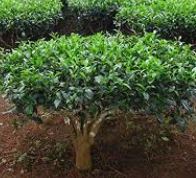 Pierre Bitama (PhD student)
Professor Philippe Burny
CONTENTS
Context
Materials and Methods
Results & discussion
CONTEXT
Tea plant : A strategic cash crop
Black tea’s best quality
Small plots, low production (0.2% in the world)
Top ten ranked leading countries in tea production, exportation and consumption (by thousand tonnes)
Over supply on international market
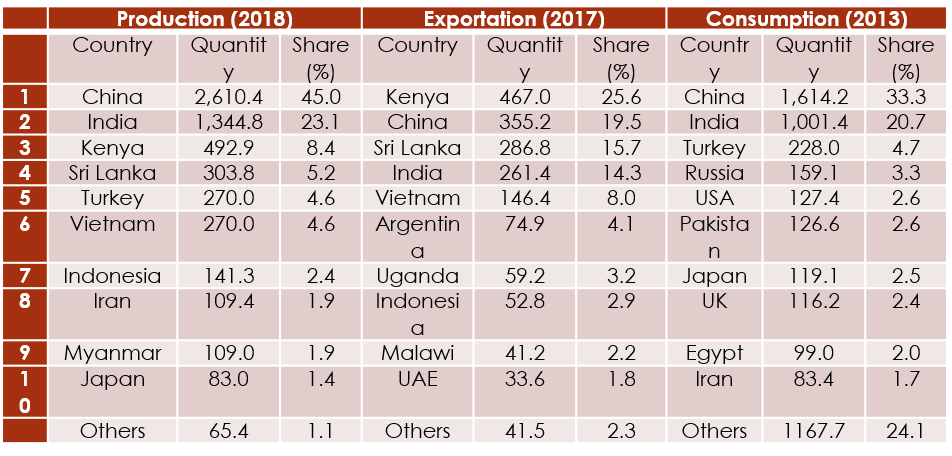 Source: Chang, 2015; FAOSTAT, 2019
MATERIALS & METHODS
Qualitative research
Primary data
Upstream and downstream actors randomly selected
Semi-structured interviews
Focus group, observation
Secondary data: articles, books, reports, etc.
Qualitative analysis & content analysis
Results and discussion
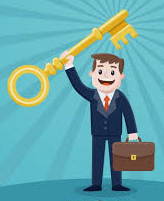 Black Tea’s Price Volatility
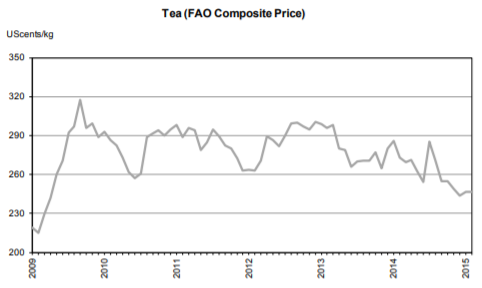 oversupply on the market
Diversification
Inelastic price (BT: -0.32 to -0.80)
Value-added & high-quality
High quality & certification standards
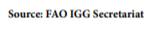 Results and discussion
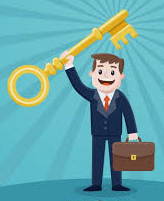 International certification
Fairtrade
Rainforest Alliance
Organic
UTZ
Rainforest alliance
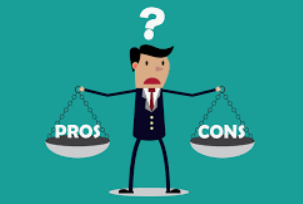 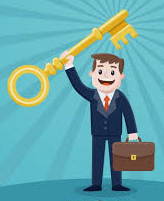 Results and discussion
Investment in equipment
Processing Equipment
Energy
Hydroelectric power + Firewood
Reforestation
Solar & wind power energy
Deforestation
Tea variety
Productive varieties/ hybrids
Appropriate fertilizers + Organic manure & mulch
Old tree tea
Subsidize small tea farmers
Intercroping ( ex. Grevillea)
Results and discussion
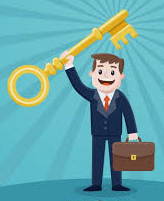 Costs labour
Associations/cooperatives
Leaves’ price rigidity
Equipment (clothes, shoes, gloves, etc.)
Labor less profitable
Plucking machines prohibition
Training
Seminars & training
Misapplication of fertilizers
No care of the tea bush in real time
seamless collaboration
Infrastructures
Slippery roads
Cooperation with developed countries
Landlocked country
THANK YOU!